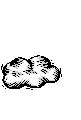 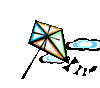 Weather
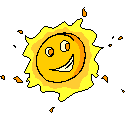 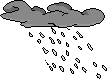 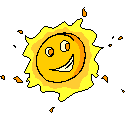 Can you name the weather?
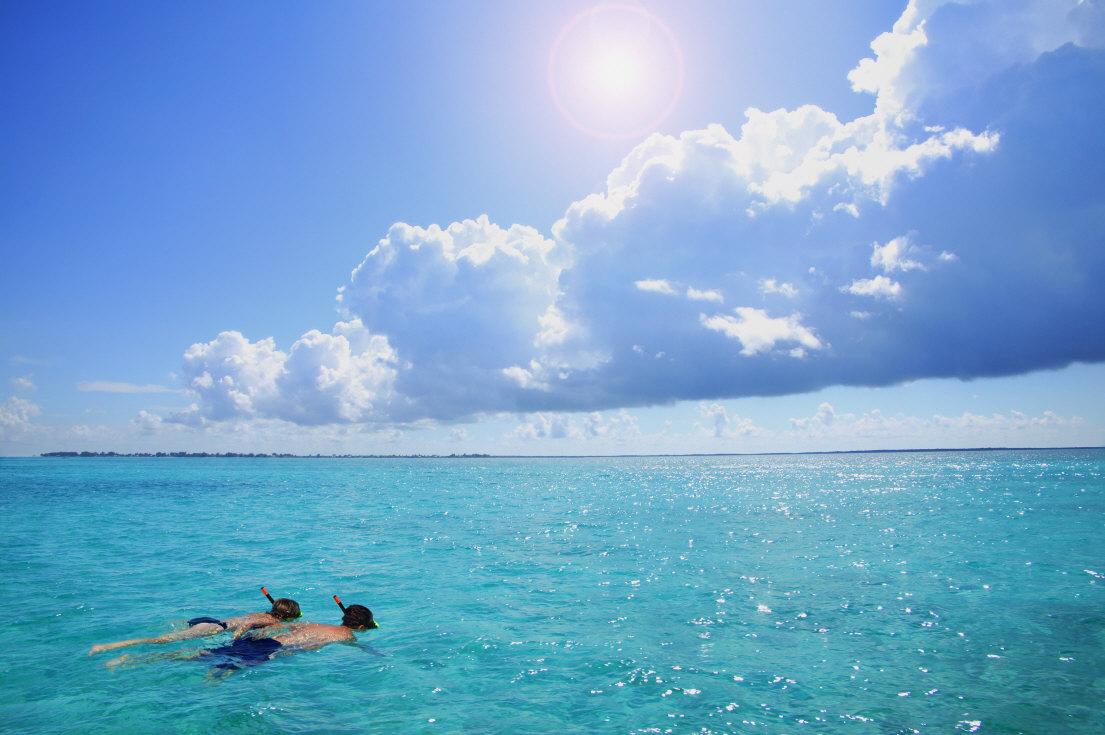 Sunny
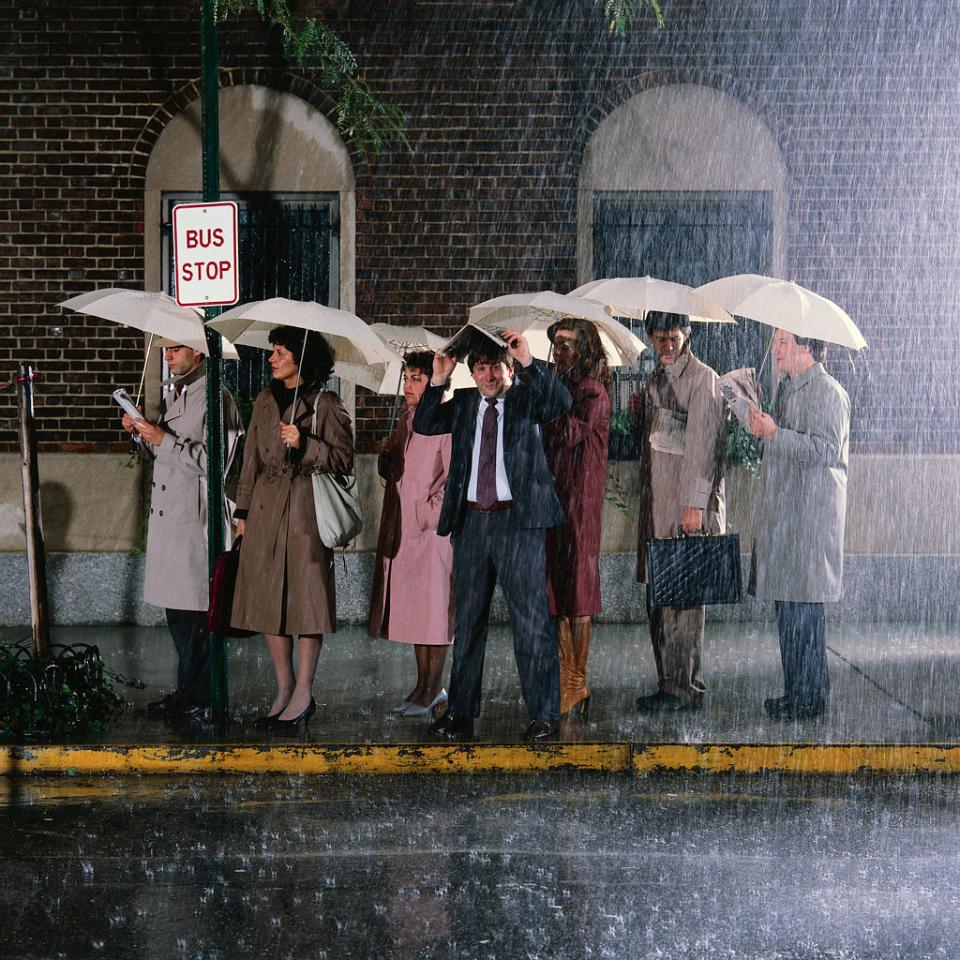 Raining
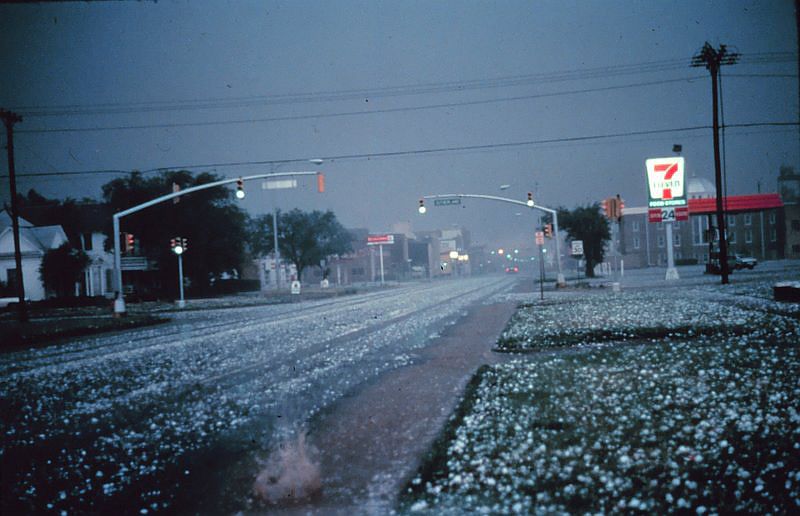 Hailing
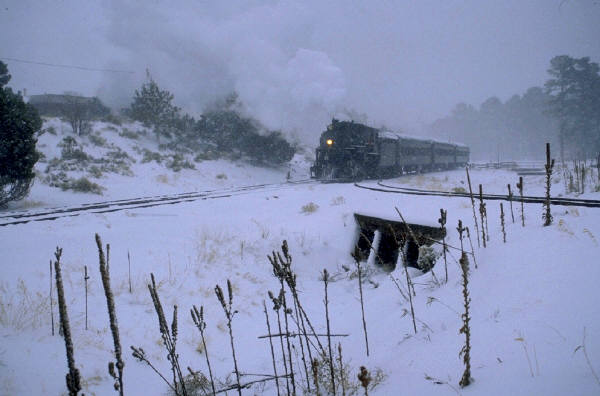 Snowing
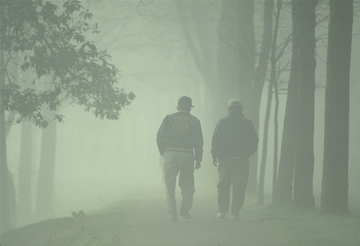 Foggy
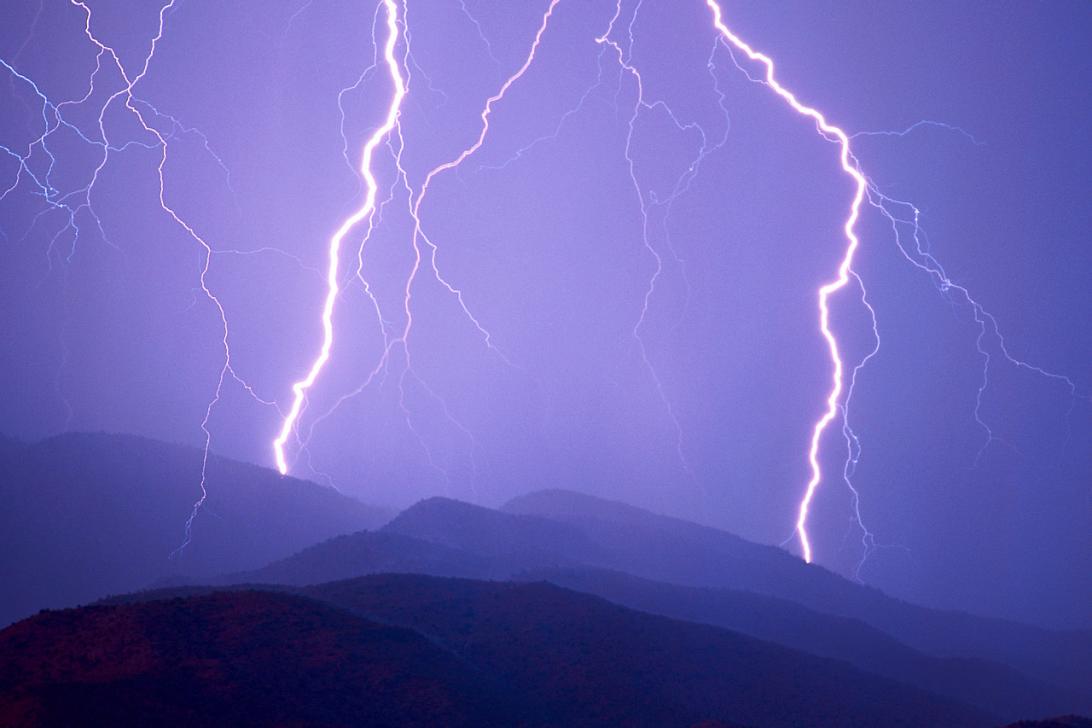 Stormy
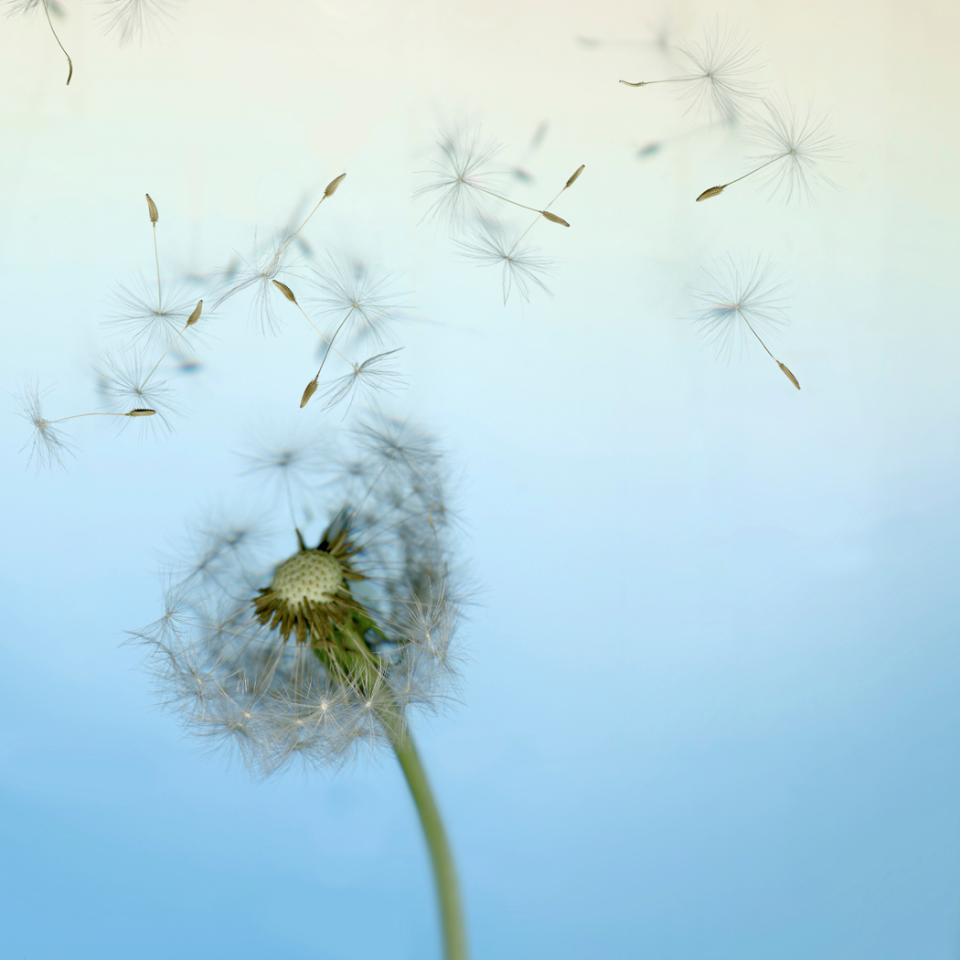 Windy
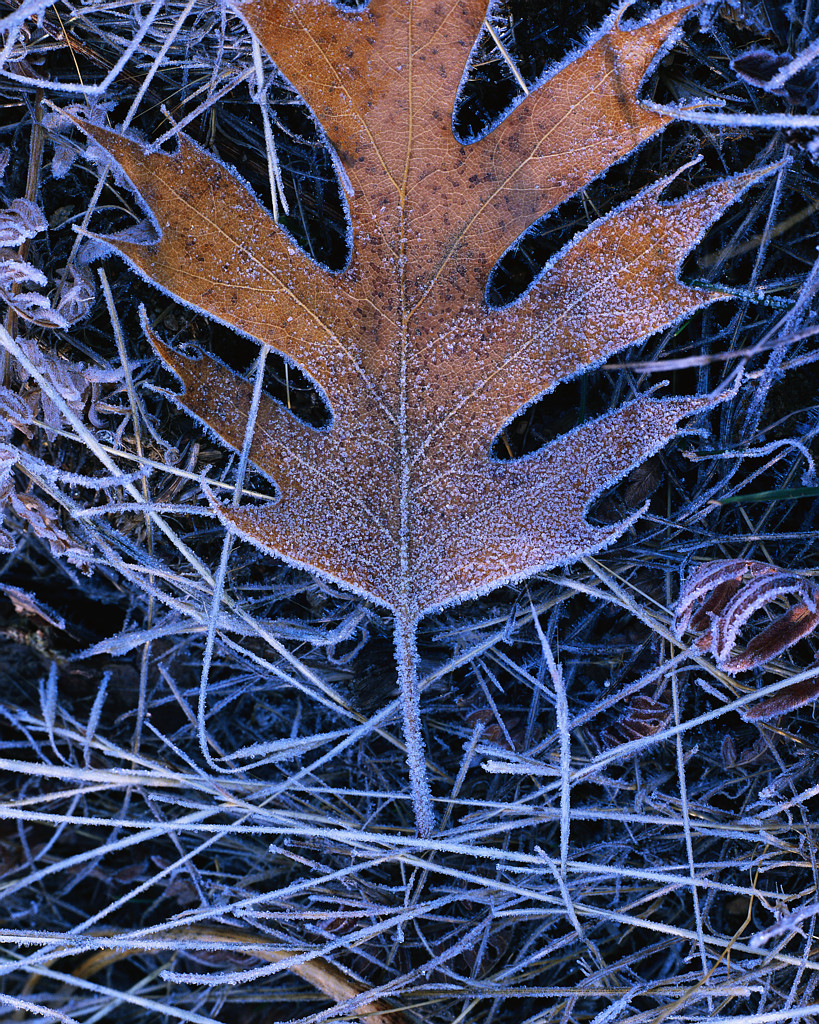 Frosty
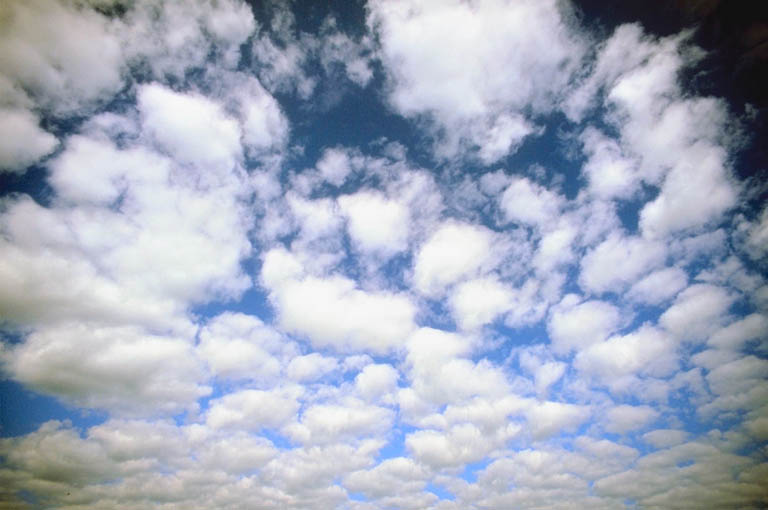 Cloudy